Déontologie et équité
Survol de la présentation
Qu’est-ce que l’éthique?
 La distinction entre éthique et déontologie
 La prise de décision éthique
 Le test d'une décision éthique
 L’éthique et les normes sociales
INF1040: introduction au génie informatique
Département de génie informatique et génie logiciel
Qu’est-ce que l’éthique?
L’éthique est une réflexion sur les valeurs qui orientent et motivent nos actions. Cette réflexion s’intéresse à nos rapports avec autrui et peut être menée à deux niveaux.

Au niveau le plus général, la réflexion éthique porte sur les conceptions du bien, du juste et de l’accomplissement humain. Elle répond alors à des questions comme :
qu’est-ce qui est le plus important dans la vie?
que voulons-nous accomplir?
quels types de rapports voulons-nous entretenir avec les autres?
INF1040: introduction au génie informatique
Département de génie informatique et génie logiciel
Qu’est-ce que l’éthique?
La réflexion éthique porte aussi, au niveau particulier, sur les cas embarrassants et les dilemmes. Elle répond alors à des questions comme :
Quelle est la valeur la plus importante dans cette situation?
Quelle est la meilleure décision éthique dans ces circonstances?
INF1040: introduction au génie informatique
Département de génie informatique et génie logiciel
Qu’est-ce que l’éthique?
L’éthique professionnelle
En éthique professionnelle, la réflexion porte sur les valeurs qui motivent les conduites des professionnels et qui sont actualisées dans les codes de déontologie.
Les valeurs des ingénieurs définissent un idéal général de pratique. Le bon ingénieur se distingue, entre autres, par sa compétence, son sens des responsabilités, son engagement social
INF1040: introduction au génie informatique
Département de génie informatique et génie logiciel
Qu’est-ce que l’éthique?
La réflexion éthique
Le but de la réflexion éthique est de déterminer non pas les valeurs les plus motivantes, sur le plan subjectif, mais celles qui peuvent justifier rationnellement notre action, celles qui constituent de bonnes raisons d’agir dans un sens ou dans l’autre.
Dans le domaine éthique comme dans le domaine technique, les ingénieurs ne sont pas guidés par leurs préférences personnelles. Ils font des choix rationnels et sont capables de les justifier en donnant des raisons telles que l’intérêt du client, la qualité de l’environnement, la sécurité du public.
INF1040: introduction au génie informatique
Département de génie informatique et génie logiciel
Qu’est-ce que l’éthique?
La réflexion éthique permet de déterminer les valeurs qui constituent des raisons d’agir acceptables par l’ensemble de la société, par les personnes qui partagent l’idéal de pratique et, au niveau particulier, par les personnes et les groupes touchés par une décision.
INF1040: introduction au génie informatique
Département de génie informatique et génie logiciel
La distinction entre éthique et déontologie
Le mot déontologie désigne l’ensemble des devoirs et des obligations imposés aux membres d’un ordre ou d’une association professionnelle. Comme les règles de droit, les règles déontologiques s’appliquent de manière identique à tous les membres du groupe, dans toutes les situations de la pratique. Une autorité est chargée de les faire respecter et d’imposer des sanctions en cas de dérogation.

L’éthique, au contraire, invite le professionnel à réfléchir sur les valeurs qui motivent son action et à choisir, sur cette base, la conduite la plus appropriée.
INF1040: introduction au génie informatique
Département de génie informatique et génie logiciel
La prise de décision éthique
Beaucoup de décisions éthiques sont spontanées. Les dilemmes éthiques exigent toutefois, pour être résolus, une démarche de décision délibérée.
Il y a dilemme quand, dans une situation donnée, il faut choisir entre deux actions différentes qui s’excluent mutuellement.
Il s’agit d’un dilemme éthique quand, quelle que soit la décision finale, l’action choisie entraîne des conséquences sérieuses, positives ou négatives, pour le décideur et pour autrui.
INF1040: introduction au génie informatique
Département de génie informatique et génie logiciel
La prise de décision éthique
INF1040: introduction au génie informatique
Département de génie informatique et génie logiciel
La prise de décision éthique
À la base d’un dilemme éthique, il y a un conflit de valeurs qui ne peut être résolu sans qu’il y ait des gains et des pertes. L’objectif de la délibération éthique est de minimiser les pertes et de parvenir à une décision que les personnes concernées pourraient juger raisonnable. La démarche qui permet d’atteindre cet objectif comporte quatre phases :
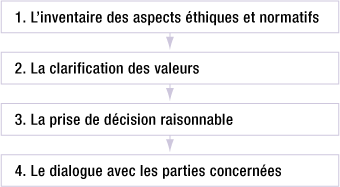 INF1040: introduction au génie informatique
Département de génie informatique et génie logiciel
La prise de décision éthique
L’inventaire des aspects éthiques et normatifs de la situation
Cette phase permet de prendre conscience des sources de tension présentes dans la situation
La clarification des valeurs
Cette phase permet de déterminer les valeurs qui ont le plus de poids dans la situation et qui, du fait de leur conflit, sont au cœur du dilemme.
La prise de décision raisonnable
Il s’agit d’abord de choisir la valeur qui aura la priorité et de justifier ce choix malgré les pertes qu’il va entraîner.
INF1040: introduction au génie informatique
Département de génie informatique et génie logiciel
La prise de décision éthique
Le dialogue avec les parties prenantes
La phase de dialogue fournit l’occasion d’expliquer la décision et les raisons qui la justifient. Elle vise le partage de sens et la coopération, plutôt que la persuasion ou le choc des idées.
Le dialogue peut constituer la dernière phase de la démarche de délibération, mais il commence souvent plus tôt, soit parce que le décideur sent le besoin de consulter, soit parce que la décision finale revient à un groupe.
Le Test d'une décision éthique présente un outil permettant de vérifier la qualité éthique d'une décision.
INF1040: introduction au génie informatique
Département de génie informatique et génie logiciel
Le test d'une décision éthique
Après avoir appliqué les quatre phases de la démarche de prise de décision éthique, il est intéressant de vérifier la qualité de sa décision à l'aide d'un simple test à trois volets.
INF1040: introduction au génie informatique
Département de génie informatique et génie logiciel
Le test d'une décision éthique
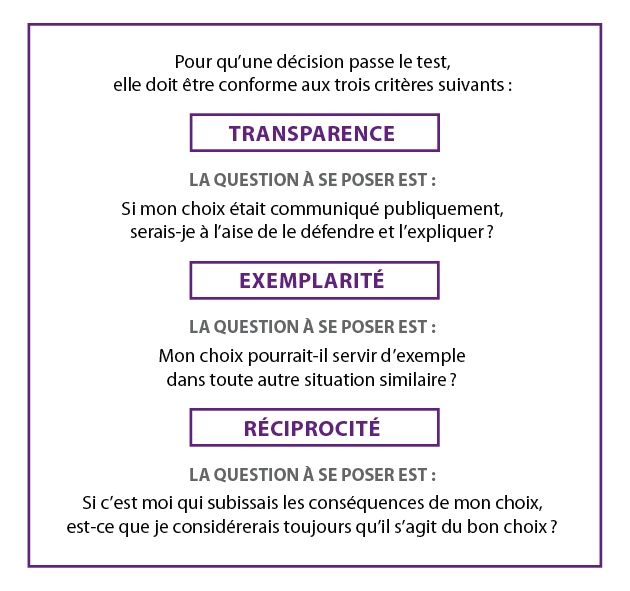 INF1040: introduction au génie informatique
Département de génie informatique et génie logiciel
L’éthique et les normes sociales
Comme toute profession québécoise reconnue, l’ingénierie est soumise à un double contrôle :
un contrôle externe fondé sur les lois;
une autodiscipline fondée sur les règlements de la profession.
Comment se situe l’éthique professionnelle par rapport à ces contrôles?
L’éthique est un complément nécessaire des normes sociales, tels les lois et les règlements, ces derniers comprenant les codes de déontologie.
INF1040: introduction au génie informatique
Département de génie informatique et génie logiciel
L’éthique et les normes sociales
Les normes peuvent être considérées comme étant des moyens au regard des fins ou des valeurs à poursuivre en société. Or, c’est sur ces fins et ces valeurs que se concentre surtout l’éthique.
En effet, l’éthique, lorsqu’elle est centrée sur ces valeurs et ces fins, complète les normes établies de trois façons :
INF1040: introduction au génie informatique
Département de génie informatique et génie logiciel
L’éthique et les normes sociales
elle inspire et motive l’obéissance à ces normes et, par le fait même, favorise la promotion de l’esprit des normes;
elle couvre les situations non prévues aux normes en poussant au dépassement des normes;
elle invite au développement de nouveaux modèles de comportement dans les nouvelles situations où les normes sont dépassées par les situations, ce qui implique une créativité par rapport aux normes.
INF1040: introduction au génie informatique
Département de génie informatique et génie logiciel
L’éthique et les normes sociales
La promotion de l’esprit des normes
La première dimension de l’éthique par rapport aux normes sera donc de promouvoir l’esprit des normes, leur sens ou les valeurs qu’elles visent.
Le dépassement des normes
La deuxième dimension de l’éthique par rapport aux normes pousse le membre à aller au-delà de ce qui est imposé pour mieux assurer les valeurs qui les sous-tendent.
INF1040: introduction au génie informatique
Département de génie informatique et génie logiciel
L’éthique et les normes sociales
La créativité par rapport aux normes
Les normes, même les meilleures, ne couvrent jamais tous les cas où doivent s’exercer les responsabilités professionnelles et sociales. De plus, les normes marquent toujours un retard par rapport à l’évolution des situations.
INF1040: introduction au génie informatique
Département de génie informatique et génie logiciel
Références
Ordre des Ingénieurs du Québec: www.gpp.oiq.qc.ca
INF1040: introduction au génie informatique
Département de génie informatique et génie logiciel